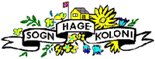 Vårmøte i Sogn Hagekoloni
14. april 2024
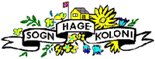 Agenda
Velkommen fra styret
Campus Ullevål
Info fra styret
Vedtekter og bestemmelser
Diverse bidrag
NIVA spørreundersøkelse
Klimarobust kolonihage
Fadderkomiteen
SeSogn
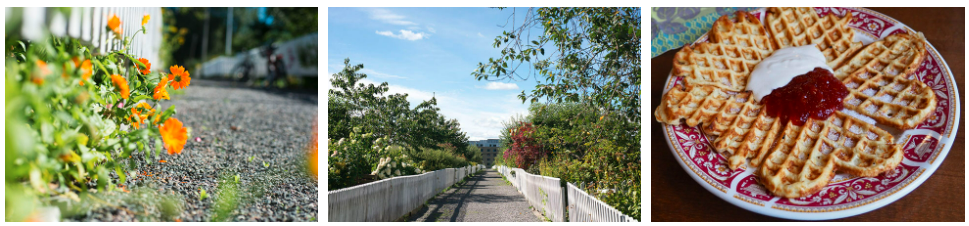 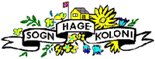 Styret og lagsledere
Lagsledere:
Vedlikehold: Ragnar Leine, p1
Gartnerlaget: Beret Vorren, p151
Renholdslaget: Tone Fridheim, p118
Aktivitetslaget: Foreløpig kontaktperson, Anne Dybwad, p30
Styret:
Torill Line Kongsrud, styreleder, p22
Ragnhild Nordvik, nestleder, p201
Cristina Myrebøe, sekretær, p199
Hallvard Julseth, kasserer, p179
Tone Fridheim, styremedlem, p118
Anne Dybwad, styremedlem, p30
Laurent Quintard, styremedlem, driftsansvarlig, p120
Roar Gløtte, varamedlem, p106
Mette Lorentzen, varamedlem, p191

Lettest å nå oss på mail: sogn@kolonihager.no
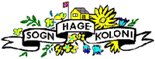 Campus Ullevål
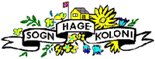 Info fra styret
Kontrakten med Oslo kommune går ut i juni 2025. Oslokretsen forhandler ny
Medlemmer av en forening
Vedtekter og bestemmelser
Ordenskomite
Minner om båndtvang
Hallvard, kasserer har ordet. Blant annet: strømavlesning ca. 1. september. 
Åpnere hage 
Kjøreportene både ved Vestgrensa og Kiwi kan stå åpne på dagtid
Åpningstid på toaletter på Huset 7-22
Inviter gjester = )
SeSogn, 10. og 11. august
Kolonihagesommer
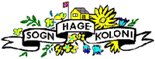 Info fra styret
Styrevakter, annen hver torsdag kl 18.00 – 18.30

Lister over lagsinndeling, vaskelister, Lille Cafe m.fl.

Instrukser – hjemmesiden
https://www.sognhagekoloni.no/

Ring 3 – ny gang- og sykkelvei
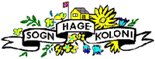 Møter for styret
Ekebergseminar
Kolonihagesommer
Omsetting av hytter
Oslokretsens fond
Tvistehåndtering (Legalis)
Årsmøte i Oslokretsen
Endre vedtekter for å kunne prioritere familier med barn under 8 år. Forslaget falt
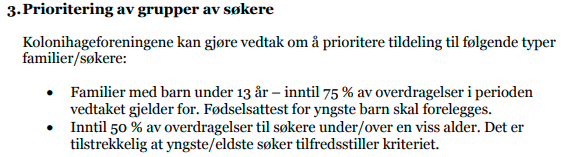 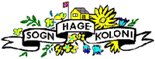 Vedtekter og bestemmelser
Medlemmer i en forening. Vedtekter og bestemmelser vedtas på årsmøte av medlemmene. «Styret har ansvar for å forvalte verdiene og regelverket vedtatt av årsmøte.» 

§ 2.1.7 Bilkjøring og parkering i hagen er ikke tillatt. Ved nødvendig kjøring, f.eks. ved sykdom, vare- og materialkjøring, må den parselleier det gjelder overholde fartsgrensen på 5 km/t og straks sørge for at bilen kjøres ut av hagen. Enhver parselleier plikter når man får bilende gjester å sørge for at disse biler parkeres utenfor koloniens område. (Ring 3, ny gang- og sykkelvei)
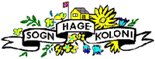 Vedtekter og bestemmelser
§ 2.1.11 Medlemmene skal bruke og til enhver tid holde sin parsell /bygninger og gjerde velstelt og i pen og ordentlig stand. Medlemmene plikter også å holde ved like hekker og annet hegn og gjerder for sin parsellgrense og mot veiene.

Det forutsettes aktiv og jevnlig bruk av parsellen. Manglende / lite bruk og tilstedeværelse uten at det er tatt opp på forhånd og begrunnet med særskilte forhold for en avgrenset periode, vil bli ansett som mislighold av leieavtalen. (Ny kontrakt med kommunen)
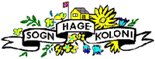 Vedtekter og bestemmelser
2.6 Regler for fellesarbeid (utvalgte deler). 
Alle parselleiere har plikt til å delta i fellesarbeidet med mindre det er gitt fritak. 

Når parsellen benyttes av en generasjon så kan denne søke om fritak for plikt- /vedlikeholdsgebyr dersom generasjonen har vært sammenhengende medlem i 25 år og dertil er fylt 67 år. (Søknader om fritak på grunn av sykdom)
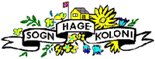 Diverse bidrag
Faddergruppa ved Cathrine

SeSogn ved Elin og Soley
SeSogn
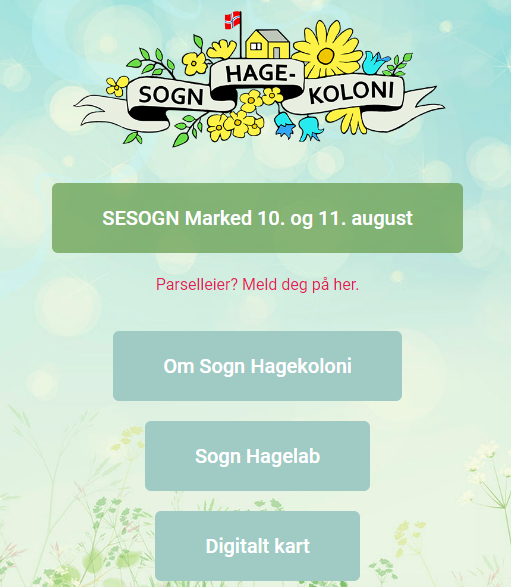 Hjemmesiden: sesogn.no, blant annet lenke til påmelding.
Om arrangementet
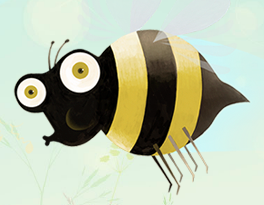 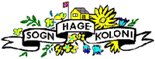 Litt mer
Pause, og hva innebærer det?
Hils på naboene

Hils på nye ansikter

Snakk om planer for sesongen

Spis kringle og drikk kaffe/te

Sjekk oppslag i gangen ved toalettene og ute
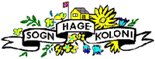 Diverse bidrag
NIVA spørreundersøkelse ved Line Barkved

Overvannsgruppe/Klimarobust kolonihage

Oslokretsens fond og andre midler: Bente fra Oslokretsen